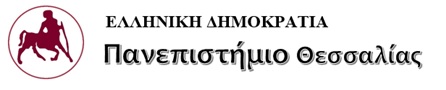 Το παιχνίδι στην εκπαιδευτική διαδικασία
Ενότητα 10 
Η σχέση του παιδιού με τη σύγχρονη πόλη

Καφένια Μπότσογλου
Σχολή Ανθρωπιστικών και Κοινωνικών Επιστημών  Παιδαγωγικό Τμήμα Ειδικής Αγωγής
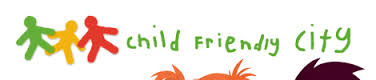 Η ςχΕςη του παιδιου με τη ςυγχρονη πολη
Καφένια Μπότσογλου
Η αγωγη του παιδιου ςτη ςυγχρονη εποχη
Στη σύγχρονη παιδαγωγική υπάρχει μια τάση διεύρυνσης του πεδίου της αγωγής, από τις συνειδητές επιδράσεις των ενηλίκων και των παιδαγωγών ειδικότερα στις επιρροές του κοινωνικοπολιτιστικού περιβάλλοντος, κυρίως για τους παρακάτω λόγους (Ξωχέλης,1986):
α) η αγωγή δεν ταυτίζεται αποκλειστικά με τις δραστηριότητες του σχολείου ή ακόμα και της οικογένειας. Αντίθετα, οι εξωσχολικές και εξωοικογενειακές επιδράσεις που δέχονται τα παιδιά είναι συχνά εξίσου ή περισσότερο έντονες και αποτελεσματικές για την διαμόρφωση της συμπεριφοράς τους.
β) η στενή έννοια της αγωγής, στηρίζεται σε ένα μονοδιάστατο θεωρητικό πρότυπο, που έχει ως αφετηρία του τον ενήλικα και αντιμετωπίζει το παιδί ως αποδέκτη των επιδράσεων του. Το φαινόμενο όμως της αγωγής αποτελεί στην πραγματικότητα αμφίδρομη σχέση και επικοινωνία, δηλαδή διαδικασία κοινωνικής και εκπαιδευτικής αλληλεπίδρασης.
δ) τέλος, η εξέταση του φαινομένου της αγωγής ως ευθύγραμμης διαδικασίας αγνοεί τις παιδαγωγικά γόνιμες επιδράσεις της ομάδας, καθώς και το γεγονός ότι η ψυχολογική εξέλιξη του παιδιού δεν ακολουθεί ευθύγραμμη πορεία αλλά παρουσιάζει εξάρσεις, κάμψεις, ακμές και κρίσεις.
Η αγωγή με την ευρεία έννοια του όρου συναρτάται με υποκειμενικούς και αντικειμενικούς παράγοντες (Χάρης, 1986). Ως υποκειμενικός παράγοντας νοείται το ίδιο το άτομο, η προσωπικότητά του σε συγκεκριμένη φάση και στιγμή της δυναμικής πορείας ανάπτυξης του. Το άτομο, δηλαδή, συμμετέχει στην διαδικασία της αγωγής του ενεργητικά ως υποκείμενο των παραγόντων του περιβάλλοντος του.
Ως αντικειμενικοί παράγοντες της αγωγής ορίζονται το υλικό περιβάλλον, το διαμορφωμένο τόσο από την φύση όσο και από την συνειδητή ανθρώπινη παρέμβαση (π.χ. το οικιστικό περιβάλλον) (Χάρης, 1986). Επίσης, στους αντικειμενικούς παράγοντες της αγωγής ανήκουν και οι βασικοί σχηματισμοί του κοινωνικού περιβάλλοντος μέσα στους οποίους συγκαταλέγονται η οικογένεια και η ευρύτερη κοινωνία με τους θεσμούς της.
α). Σχεςη παιδιου-χωρου ςε αςτικο περιβαλλον
Η πόλη αποτελεί για το παιδί, όπως άλλωστε και για τον κάθε ενήλικα που ζει σ' αυτήν, το ευρύτερο πλαίσιο χώρου, που μαζί με το χρονικό, συμβάλλουν στην διαμόρφωση της κάθε στιγμής της ύπαρξής τους. Η διαμόρφωση του υλικού χώρου της πόλης είναι αποτέλεσμα μιας ιστορικό-πολιτισμικής εξέλιξης και εκφράζει ουσιαστικά τη συλλογική ταυτότητα των υποκειμένων που τον χρησιμοποιούν αφού οφείλεται στις παρεμβάσεις τους και τις επιλογές τους (Γερμανός, 1993).
Ένα από τα πρώτα στοιχεία που θα μπορούσαμε να υποστηρίξουμε εντοπίζοντας τα χαρακτηριστικά της σχέσης του παιδιού με την πόλη είναι ότι τα παιδιά δεν αντιλαμβάνονται τη σύνθεση του χώρου της ως ένα σύνολο και ότι για μεγάλο χρονικό διάστημα έχουν μια αποσπασματική αντίληψη γι' αυτήν, δεμένη περισσότερο με λεπτομέρειες παρά μία συνολική άποψη (Mesmin, 1978).
O Guerin (1975) υποστηρίζει ότι το παιδί αναπτύσσει την σχέση του με τον χώρο της πόλης, ακολουθώντας μια διαδικασία αυθόρμητης πολιτισμικής εκμάθησης του χώρου και οικοδομεί ένα σύστημα από τόπους, που στην αρχή εντάσσονται σε μια αποσπασματική θεώρηση του κόσμου στην οποία κυριαρχούν τα συγκριτικά στοιχεία: το σπίτι του, ο δρόμος του, ο μεγάλος δρόμος του, η παιδική χαρά". Άλλωστε, δεν θα μπορούσε να είναι διαφορετικά αφού το παιδί στην προσχολική ηλικία είναι επηρεασμένο από την συγκρητική σκέψη (Ρίτσμοντ, 1970).
Επίσης, το σώμα του παιδιού λειτουργεί με έναν διττό τρόπο στην διαδικασία εκμάθησης της πόλης. Λειτουργεί αφ' ενός ως σημείο αναφοράς σε σχέση με τα άλλα στοιχεία του χώρου, αφού είναι και το ίδιο ένα απ' αυτά, και αφετέρου, ως κέντρο επεξεργασίας ανάλυσης και κατανόησης των πληροφοριών τις οποίες η πόλη προσφέρει (Γερμανός, 1993).
β) Τα χαρακτηριςτικα της ςυγχρονης πολης
Παλιότερα, όταν ακόμη η γειτονιά ήταν πρόσφορη για παιχνίδι, τα παιδιά μέσα από το αυθόρμητο παιχνίδι με την παρέα της γειτονιάς, ήταν εύκολο να ενταχθούν σε μια διαδικασία εξερεύνησης και ανακάλυψης των χώρων της. Παλιά εγκαταλελειμμένα σπίτια, αλάνες, υψώματα, χώροι που χαρακτηρίζονται από τους ενήλικες ως επικίνδυνοι και απαγορευμένοι, αποτελούσαν τους βασικούς χώρους εξερεύνησης των παιδιών.
Η αυξανόμενη εκβιομηχάνιση και η συσσώρευση πληθυσμών στα αστικά κέντρα, είχε ως αποτέλεσμα να διαφοροποιηθεί η πολεοδομική μορφή των πόλεων. Στην Ελλάδα, η συνεχής ανέγερση οικοδομών με άναρχο τρόπο εξαφάνισε τους άδειους χώρους της πόλης και παράλληλα διαμόρφωσε ένα νέο κοινωνικοπολιτισμικό μοντέλο ζωής.
Η γειτονιά έχασε τον έντονο πολιτισμικό χαρακτήρα που είχε κάποτε και παρέμεινε περισσότερο ως διοικητική παρά ως χωροπολιτισμική έννοια. (Γερμανός,  1993). Ακόμη, η διαφοροποίηση στον τρόπο ζωής, η αλλαγή του κοινωνικού-πολιτισμικού χαρακτήρα της γειτονίας, η κατάληψη των κενών οικοπέδων από νέες πολυκατοικίες, η συσσώρευση αυτοκινήτων στους δρόμους της πόλης δημιούργησαν μια αίσθηση κινδύνου για τη καθημερινότητα της ζωής των μικρών παιδιών αλλά και των ενηλίκων.
-μειώθηκαν πολύ οι χώροι που χρησιμοποιούσε ελεύθερα το παιδί. Και αυτό ήταν επόμενο, αφού η μαζική ανοικοδόμηση που σημειώθηκε έγινε χωρίς κανένα προγραμματισμό, και χωρίς καμία πρόβλεψη για δημιουργία χώρων που θα εξυπηρετούσαν τις ανάγκες του κοινωνικού συνόλου. Τα στεγαστικά προγράμματα του δημοσίου τομέα για οργανωμένη δόμηση ήταν τα μόνα που προέβλεπαν την δημιουργία κοινωνικών εξυπηρετήσεων στις νέες περιοχές κατοικίας, αλλά αποτελούσαν ένα ελάχιστο ποσοστό της οικοδομικής δραστηριότητας
-ο ανοικτός δημόσιος χώρος έγινε δυσπρόσιτος ή/και επικίνδυνος για το παιδί, γεγονός το οποίο οφείλεται στην ραγδαία αύξηση των αυτοκινήτων
-εξασθένησε ο χωρο-πολιτισμικός χαρακτήρας της γειτονιάς. Η γειτονιά, κυρίαρχο άλλοτε στοιχείο της ελληνικής πόλης, αλλά και της καθημερινής ζωής της ελληνικής οικογένειας έχασε σταδιακά τον χαρακτήρα της. Οι λόγοι που οδήγησαν σε αυτό το αποτέλεσμα ήταν τόσο η απότομη συσσώρευση νέων πληθυσμών, όσο και η διάσπαση της ενότητα, της από την διέλευση αυτοκινήτων.
Η ασυμβατότητα στην σχέση του παιδιού με τον κτισμένο χώρο της πόλης εμφανίζεται με τρεις βασικούς τρόπους (Chombart de Lauwe ,1976):
α) την έλλειψη χώρου που δημιουργεί αμοιβαία ενόχληση. Οι ενήλικες ενοχλούνται από τα παιδιά (θορυβώδη παιχνίδια σε μέρη που δεν έχουν προβλεφτεί γι' αυτό), άλλα και τα παιδιά από τους ενήλικες (επιβολή περιορισμών ή απαγορεύσεων)
β) τη ρύπανση της ατμόσφαιρας, που προκαλεί αύξηση των ασθενειών κυρίως του αναπνευστικού συστήματος των παιδιών και σε ορισμένες περιπτώσεις επηρεάζει αρνητικά την ανάπτυξη τους.
γ) τις διαταράξεις της συμπεριφοράς του παιδιού, εξαιτίας των επιθέσεων στη σωματική και ψυχική του υγεία που δέχεται από τα αρνητικά στοιχεία του κτισμένου περιβάλλοντος της πόλης.
Επιπρόσθετα, όλες αυτές οι αλλαγές, οδήγησαν στη δημιουργία χώρων απασχόλησης για τον ελεύθερο χρόνο των παιδιών, που καλύπτουν τον χρόνο εκτός σχολείου, με αποτέλεσμα ο χρόνος για  αυθόρμητο παιχνίδι και δραστηριότητες που αναπτύσσονται  από τα ίδια τα παιδιά να μειώνεται, και το παιχνίδι των παιδιών να αναπτύσσεται σε όλο και πιο «θεσμοθετημένα» πλαίσια  (Tovey 2007).
Σε ςχεςη με τους χωρους της πολης και το παιδι, ςτον αςτικο ιςτο υπαρχουν (Chombart de Lauwe ,1976):
- τμήματα στα οποία έχει σχεδιαστεί η ένταξη του παιδιού, με τρόπο όμως που το απομονώνει τόσο από το σύνολο της πόλης, όσο και από τον κόσμο των ενηλίκων: το σχολείο, το νηπιαγωγείο, ο παιδικός σταθμός κ.α.
- τμήματα όπου προβλέφτηκε η συνύπαρξη του παιδιού με του ενήλικες: η παιδική χαρά, το πάρκο, ο πεζόδρομος, η πλατεία κ.α.
-..
περιοχές χωρίς ειδική πρόβλεψη για την ενεργή παρουσία του παιδιού, η οποία όμως είναι εφικτή, όπως η γειτονιά, ή μια κεντρική περιοχή
- περιοχές χωρίς καμιά πρόβλεψη για την παρουσία του παιδιού, αδιάφορες, εχθρικές ή ακόμη και επικίνδυνες γι' αυτό: δρόμοι μεγάλης κυκλοφορίας, διασταυρώσεις, αερογέφυρες, τμήματα του αστικού ιστού με υψηλό ποσοστό μόλυνσης (σκόνη, νέφος) κ.α
Στο πλαίσιο των διαφοροποιήσεων αυτών προέκυψε λοιπόν μια διχοτόμηση της σχέσης του παιδιού με τον υλικό χώρο: το παιδί υπάρχει με ασφάλεια και με τρόπο προσαρμοσμένο στα χαρακτηριστικά της ηλικίας του κυρίως σε ειδικούς χώρους, περισσότερο ή λιγότερο απομονωμένους τοπολογικά από το χωρο-πολιτισμικό περιβάλλον ζωής του (Γερμανός, 1993) .
Στα συμπεράσματα  πρόσφατης έρευνας σχετικά με την εικόνα που έχουν τα παιδιά για την σύγχρονη πόλη (Τσεβρένη, 2005) είναι χαρακτηριστικό ότι οι αρνητικές αναφορές για αυτήν ήταν περισσότερες  από τις θετικές. 
Ωστόσο,  οι  πράσινοι χώροι και οι παιδικές χαρές συγκαταλέγονταν μέσα στα θετικά στοιχεία που εντόπισαν.
Τα παιδιά στις πόλεις χρειάζονται ασφαλείς χώρους, κοντά στα σπίτια τους, όχι απαραίτητα παιχνιδότοπους εξοπλισμένους με περιπλοκές παιχνιδοκατασκευές, χώρους που να τους προσφέρουν  την δυνατότητα να παίζουν σε αυτούς σε όλη τη διάρκεια της ημέρας και όχι επιλεκτικά σε κάποιες χρονικές περιόδους της (Bartlett,1999).
Μια πολη φιλικη  προς τα παιδια
Η αντίληψη της πόλης φιλικής προς τα παιδιά,αναπτύχθηκε από μια μεγάλη ομάδα   επαγγελματιών, ακαδημαίκών και  φορείς χάραξης πολιτικής που ενδιαφέρονταν για την εφαρμογή της συνθήκης των Ηνωμενων Εθνών, σχετικά τα δικαιώματα των παιδιών. Αυτή η Συνθήκη αποτελεί  το πρώτο δεσμευτικό νομικά διεθνές όργανο που αναγνωρίζει  τα βασικά ανθρώπινα δικαιώματα όλων των παιδιών, συμπεριλαμβανομένων και  των δικαιωμάτων σε:
επιβίωση και ανάπτυξη
προστασία από επιβλαβείς επιρροές και εκμετάλευση
συμμετοχή στη οικογενειακή, πολιτιστική, και κοινωνική ζωή
Η UNICEF (2004) οριζει  μια πολη φιλικη προς τα παιδια,  ως μια κοινοτητα που ςεβεται ςτην πραξη τα δικαιωματα του παιδιου οπως αυτα διατυπωνονται  ςτη Συνθηκη των Η.Ε. Εγγυαται το δικαιωμα ολων των παιδιων ςε:
• Να επηρεάζουν τις αποφάσεις που παίρνονται σχετικά με την πόλη
Να εκφράζουν την γνώμη τους για την πόλη που θέλουν
• Να συμμετέχουν στην οικογενειακή, τοπική και κοινωνική ζωή
• Να λαμβάνουν τις βασικές υπηρεσίες για  την υγεία τους, την εκπαίδευση και στέγη.
• Να πίνουν καθαρό νερό και να ζουν σε υγιεινές συνθήκες
• Να προστατεύονται από την εκμετάλλευση και την βία
• Να μπορούν να περπατούν με ασφάλεια στους δρόμους
• Να συναντούν φίλους και να παίζουν
• Να έχουν χώρους πράσινου με βλάστηση και ζώα
• Να ζουν σε ένα μη μολυσμένο περιβάλλον
• Να συμμετέχουν στα πολιτιστικά και κοινωνικά γεγονότα,  και
•  Να είναι ισότιμοι πολίτες της  πόλης που ζουν, έχοντας πρόσβαση σε κάθε υπηρεσία, ανεξάρτητα από την καταγωγή τους, τη θρησκεία τους, την οικονομική τους κατάσταση, το φύλλο ή την οποιαδήποτε ανικανότητά τους. (UNICEF 2004)
ΤΑ ΕΝΝΕΑ ΑΥΤΑ  ΣΤΟΙΧΕΙΑ  ΣΕ ΕΠΙΠΕΔΟ ΧΑΡΑΞΗΣ ΠΟΛΙΤΙΚΗΣ ΠΕΡΙΛΑΜΒΑΝΟΥΝ (UNICEF 2004) :
Τη συμμετοχή των παιδιών: η ενεργός συμμετοχή των παιδιών σε θέματα που τα αφορούν. Οι απόψεις των παιδιών να λαμβάνονται υπ’ όψη στις διαδικασίες λήψης αποφάσεων
Ένα φιλικό προς τα παιδιά, νομικό πλαίσιο, το οποίο θα εξασφαλίζει το  πλαίσιο και  τις διαδικασίες που προωθούν με συνέπεια και προστατεύουν τα δικαιώματα όλων των παιδιών.
Μια αστικού επιπέδου στρατηγική  των δικαιωμάτων του παιδιού: αναπτυσσόμενος μια λεπτομερή, ευρεία στρατηγική διάταξη για την οικοδόμηση μιας πόλης φιλικής στα παιδιά, που στηρίζεται  στη Συνθήκη για τα δικαιώματα του παιδιού.
Μια μονάδα  ή ένας συντονιστικός μηχανισμός για τα δικαιώματα του παιδιού:  που θα αναπτύξει μόνιμες δομές σε τοπικό επίπεδο που θα εξασφαλίζουν τα δικαιώματα των παιδιών.
Αξιολόγηση και του αντίκτυπου  στα παιδιά: εξασφαλίζοντας ότι υπάρχει μια συστηματική διαδικασία για να αξιολογήσει τον αντίκτυπο του νόμου, της πολιτικής και της πρακτικής στα παιδιά - εκ των προτέρων, κατά τη διάρκεια και μετά από την εφαρμογή.
Προϋπολογισμός για τα παιδιά: εξασφάλιση επαρκών  πόρων και ανάλυση προϋπολογισμού για τα παιδιά.
Μία σταθερή, έκθεση της κατάστασης των  παιδιών στην πόλη, που θα διασφαλίζει ικανοποιητικό έλεγχο και Θα συλλέγει δεδομένα. 
Γνωστοποίηση των δικαιωμάτων του παιδιού: που θα διασφαλίζει την ενημέρωση των παιδιών και των ενηλίκων για τα δικαιώματα των παιδιών
Ανεξάρτητη υποστήριξη για τα παιδιά: υποστηρίχτηκες, μη κυβερνητικές οργανώσεις, καθώς  και  ανεξάρτητα ιδρύματα που θα υπερασπίζονται τα δικαιώματα των παιδιών.
Τέλος Ενότητας
Χρηματοδότηση
Το παρόν εκπαιδευτικό υλικό έχει αναπτυχθεί στo πλαίσιo του εκπαιδευτικού έργου του διδάσκοντα.
Το έργο «Ανοικτά Ακαδημαϊκά Μαθήματα στο Πανεπιστήμιο Αθηνών» έχει χρηματοδοτήσει μόνο την αναδιαμόρφωση του εκπαιδευτικού υλικού. 
Το έργο υλοποιείται στο πλαίσιο του Επιχειρησιακού Προγράμματος «Εκπαίδευση και Δια Βίου Μάθηση» και συγχρηματοδοτείται από την Ευρωπαϊκή Ένωση (Ευρωπαϊκό Κοινωνικό Ταμείο) και από εθνικούς πόρους.
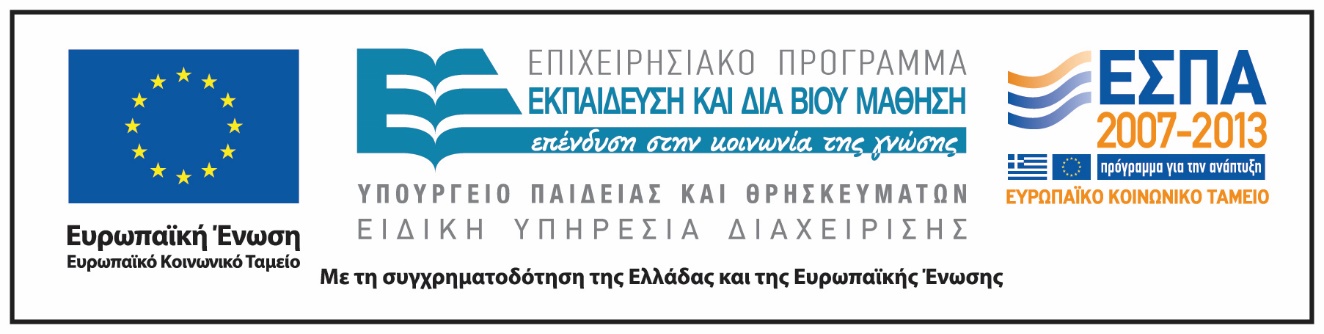 Σημείωμα Αδειοδότησης
Το παρόν υλικό διατίθεται με τους όρους της άδειας χρήσης Creative Commons Αναφορά, Μη Εμπορική Χρήση Παρόμοια Διανομή 4.0 [1] ή μεταγενέστερη, Διεθνής Έκδοση.   Εξαιρούνται τα αυτοτελή έργα τρίτων π.χ. φωτογραφίες, διαγράμματα κ.λ.π.,  τα οποία εμπεριέχονται σε αυτό και τα οποία αναφέρονται μαζί με τους όρους χρήσης τους στο «Σημείωμα Χρήσης Έργων Τρίτων».
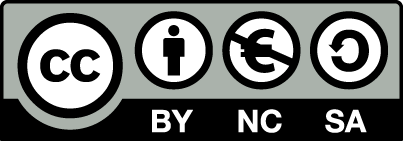 [1] http://creativecommons.org/licenses/by-nc-sa/4.0/ 

Ως Μη Εμπορική ορίζεται η χρήση:
που δεν περιλαμβάνει άμεσο ή έμμεσο οικονομικό όφελος από την χρήση του έργου, για το διανομέα του έργου και αδειοδόχο
που δεν περιλαμβάνει οικονομική συναλλαγή ως προϋπόθεση για τη χρήση ή πρόσβαση στο έργο
που δεν προσπορίζει στο διανομέα του έργου και αδειοδόχο έμμεσο οικονομικό όφελος (π.χ. διαφημίσεις) από την προβολή του έργου σε διαδικτυακό τόπο

Ο δικαιούχος μπορεί να παρέχει στον αδειοδόχο ξεχωριστή άδεια να χρησιμοποιεί το έργο για εμπορική χρήση, εφόσον αυτό του ζητηθεί.
Σημείωμα Χρήσης Έργων Τρίτων
Το Έργο αυτό κάνει χρήση των ακόλουθων έργων:
Εικόνες/Φωτογραφίες

Τα εν λόγω έργα έχουν ανακτηθεί από το διαδίκτυο για εκπαιδευτικούς σκοπούς